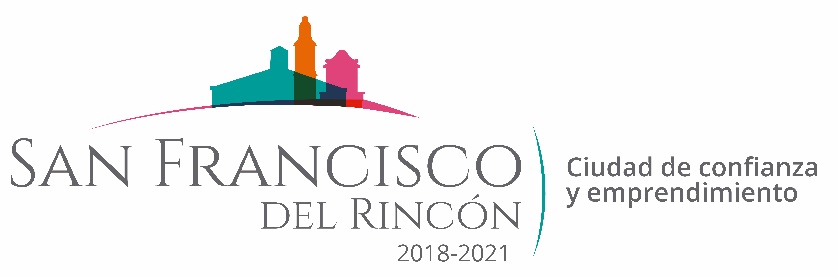 REPORTE MES DE SEPTIEMBRE MAQUINARIA
TRABAJOS EN LA COMUNIDAD MONTE QUEMADO
CONCEPTO
FECHA INICIO
FECHA TERMINO
02/09/2019
REPARAR BORDO DE ARROYO DEL RIO TURBIO
27/09/2019
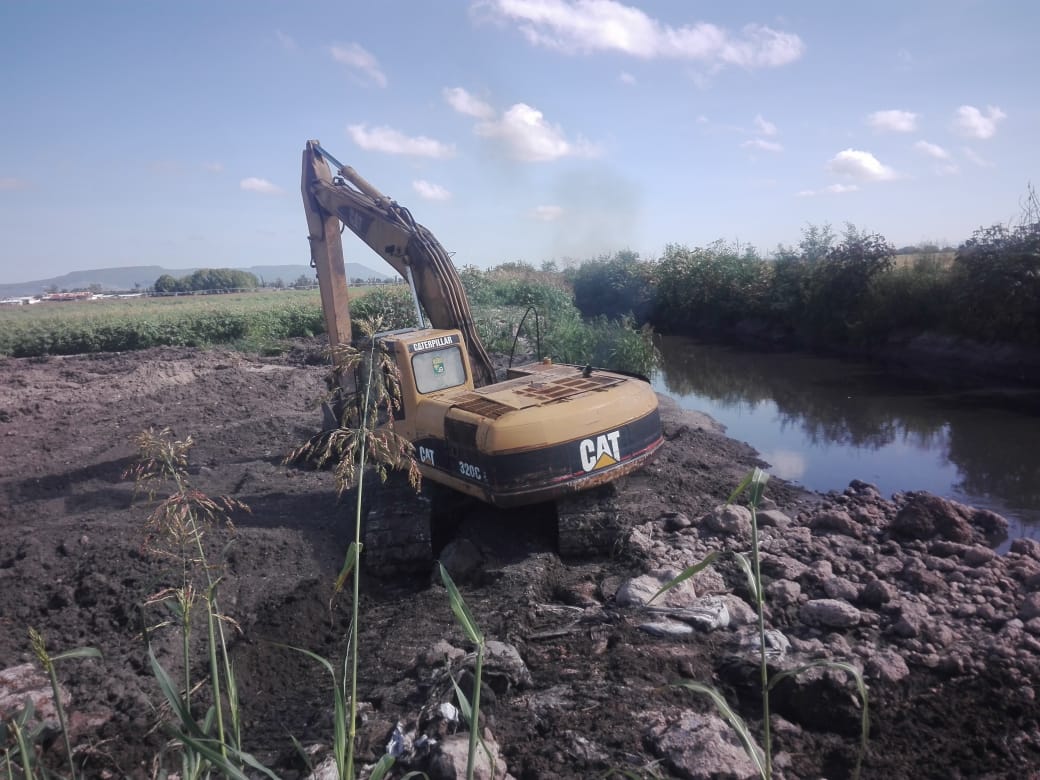 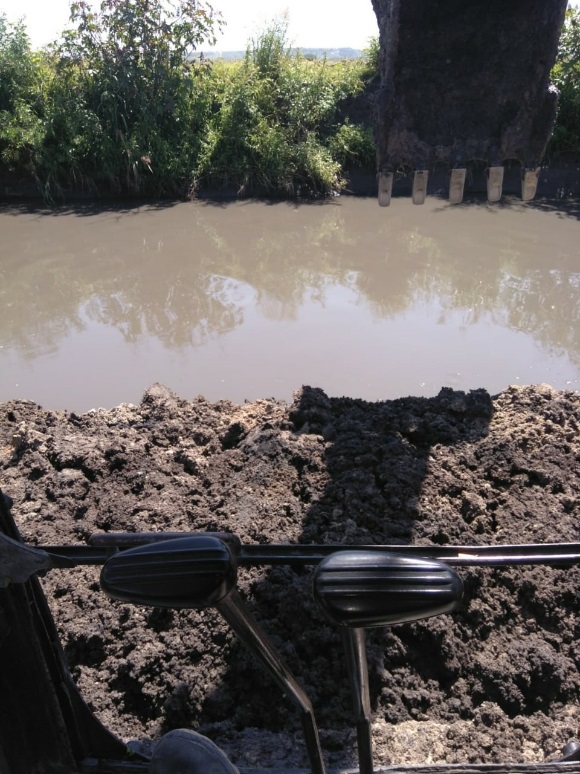 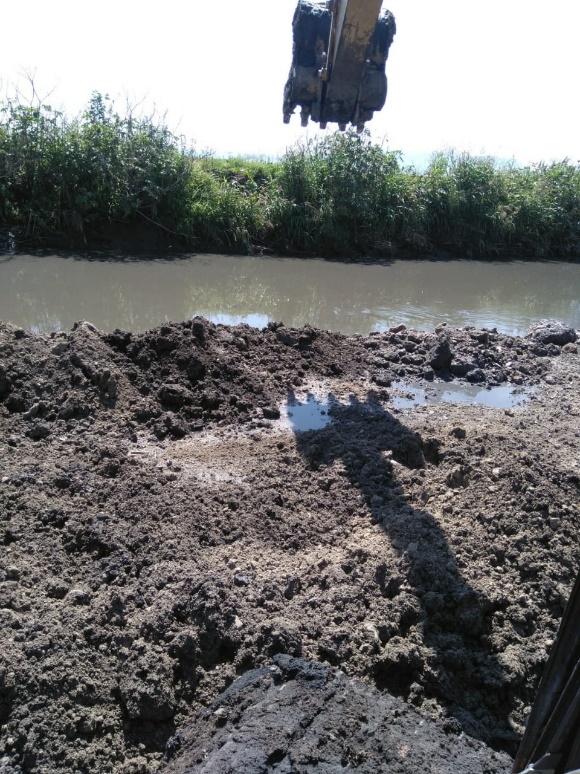 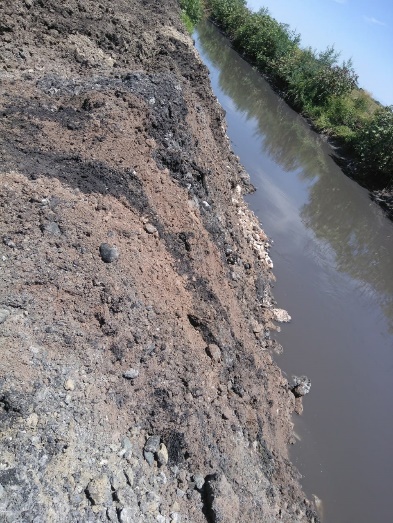 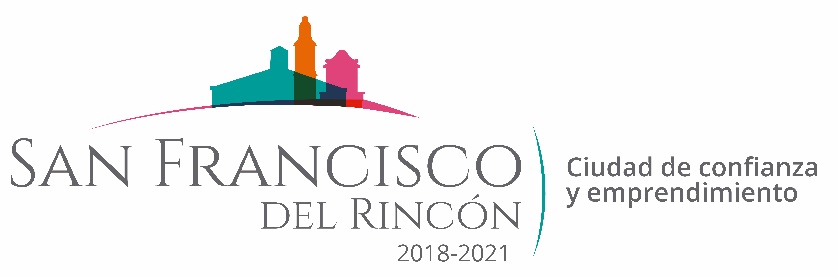 REPORTE MES DE SEPTIEMBRE MAQUINARIA
TRABAJOS EN CALLE PRIVADA JOSE MARIA JUAREZ DEL BARRIO DE SAN ANTONIO
CONCEPTO
FECHA INICIO
FECHA TERMINO
05/09/2019
ABRIR CAJA, COLOCAR POLVILLO Y CASCAJO
26/09/2019
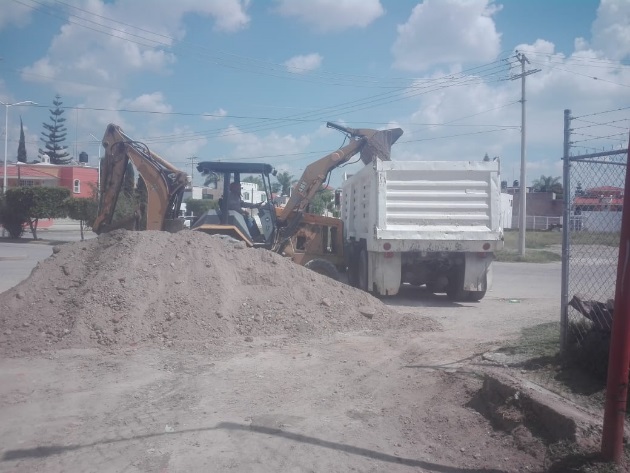 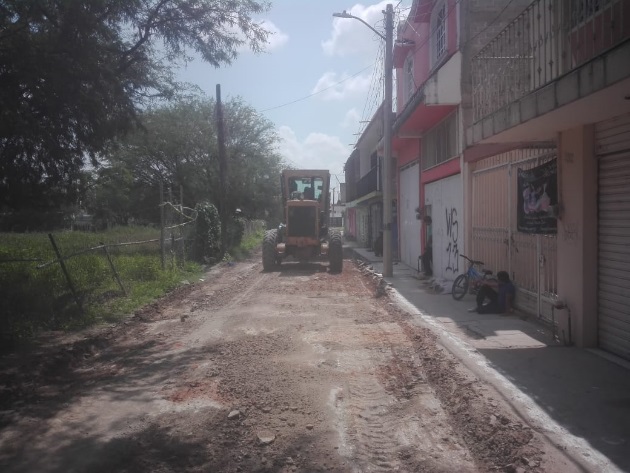 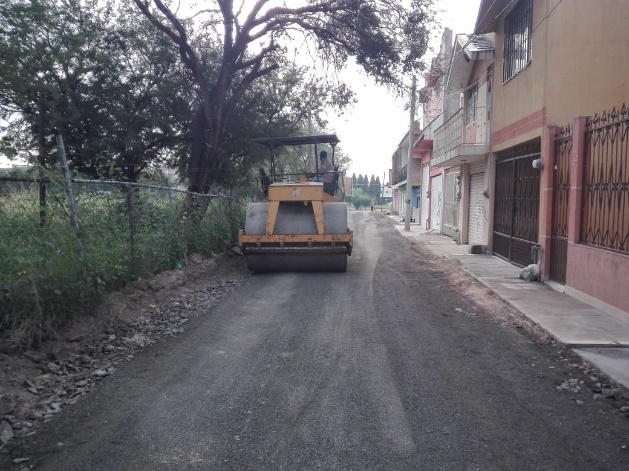 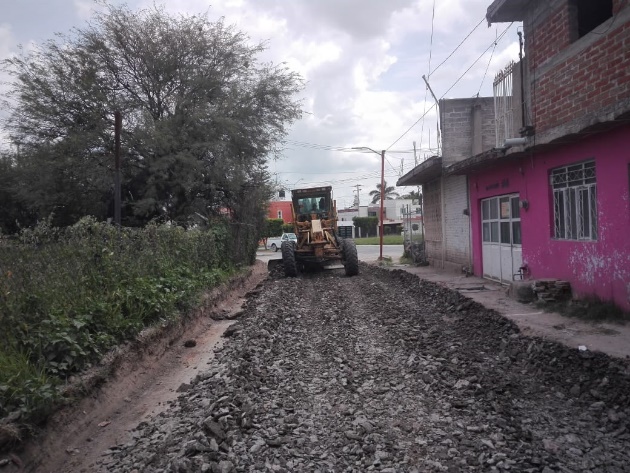 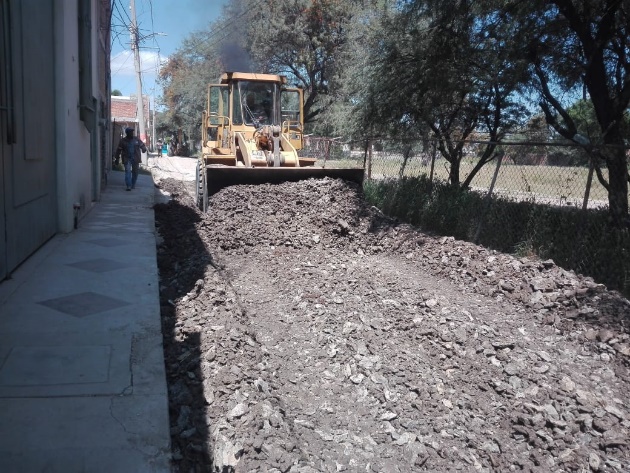 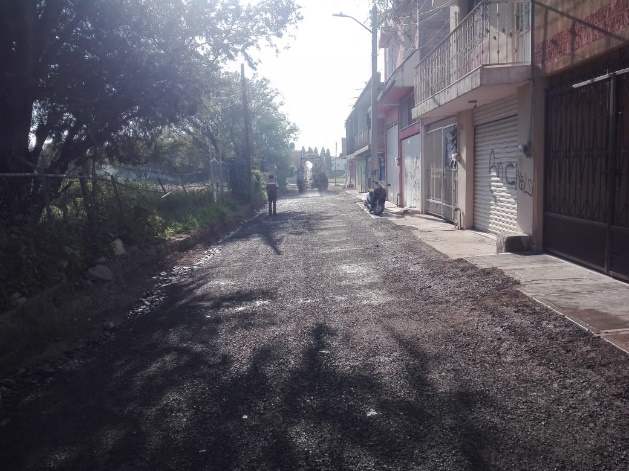 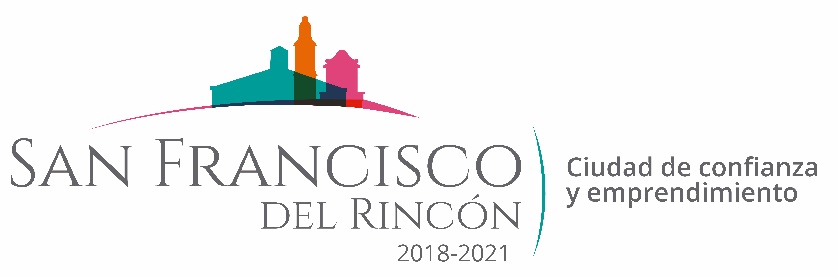 REPORTE MES DE SEPTIEMBRE MAQUINARIA
TRABAJOS EN INSTALACIONES DE LA FERIA
CONCEPTO
FECHA INICIO
FECHA TERMINO
06/09/2019
LIMPIEZA, ABRIR CANALES
27/09/2019
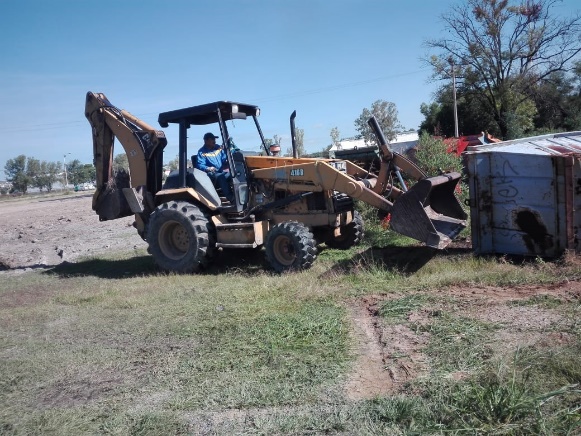 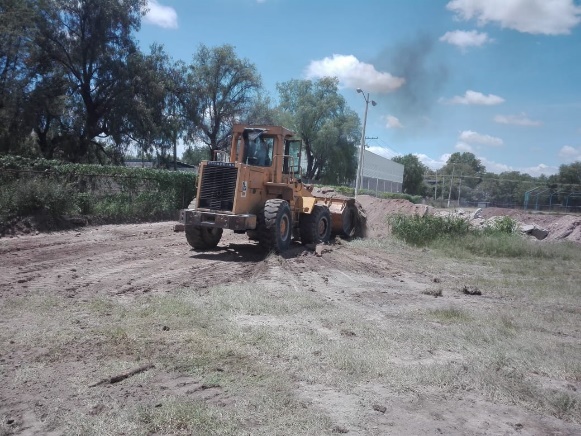 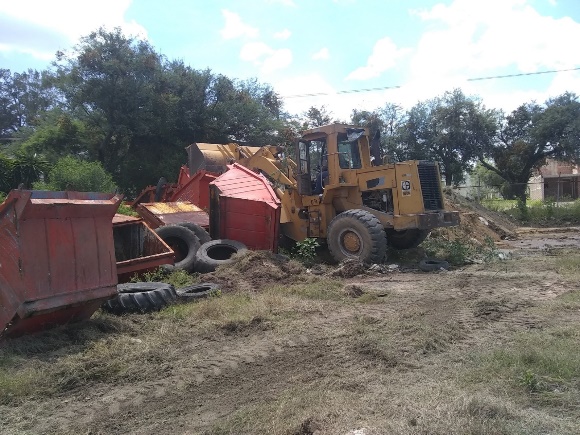 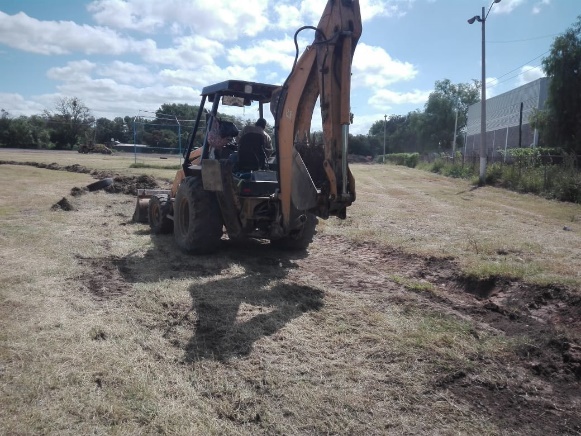 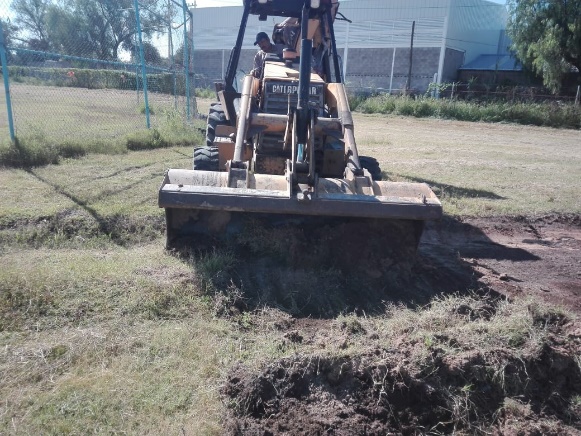 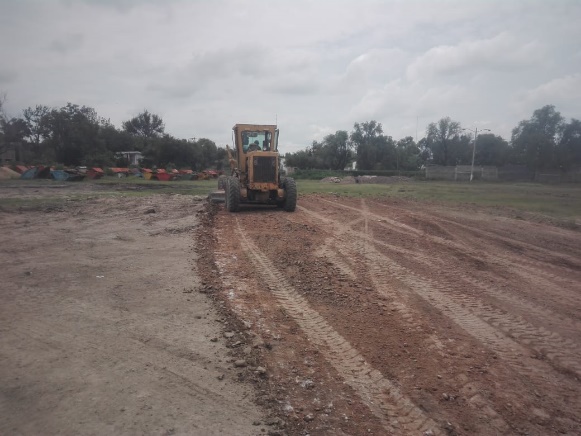 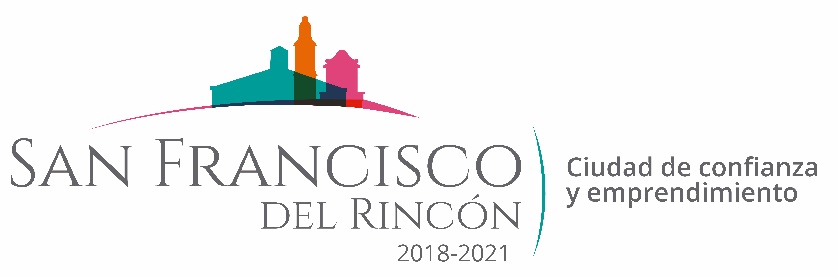 REPORTE MES DE SEPTIEMBRE MAQUINARIA
TRABAJOS EN COLONIA EX HACIENDA DE SANTIAGO
CONCEPTO
FECHA INICIO
FECHA TERMINO
25/09/2019
TRAZO Y LIMPIEZA DE BLVD. VENUSTIANO CARRANZA
30/09/2019
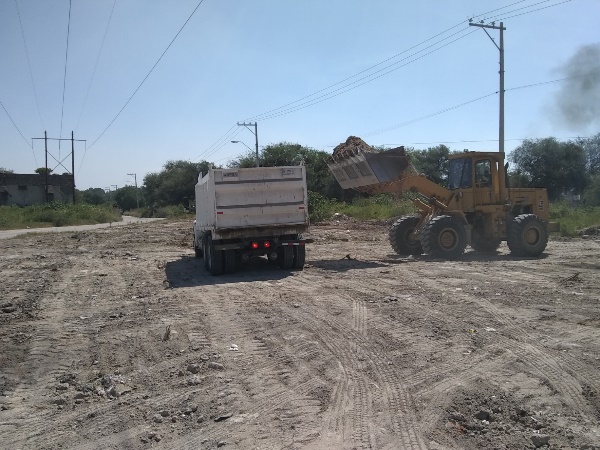 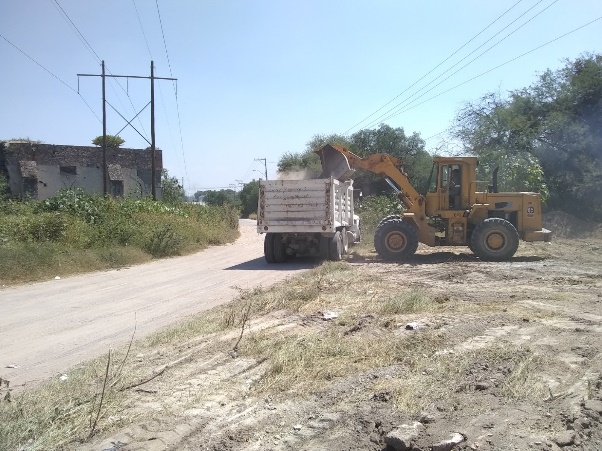 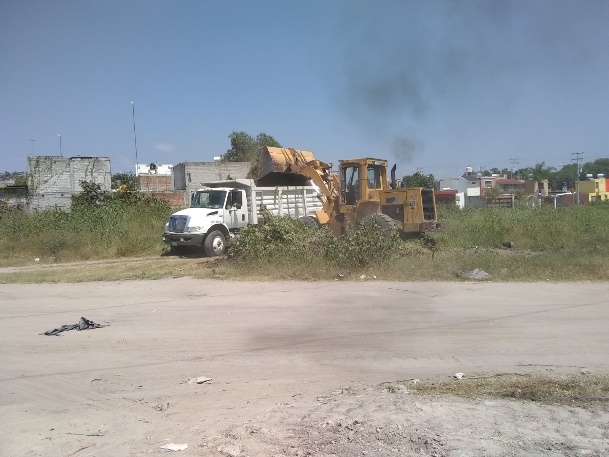 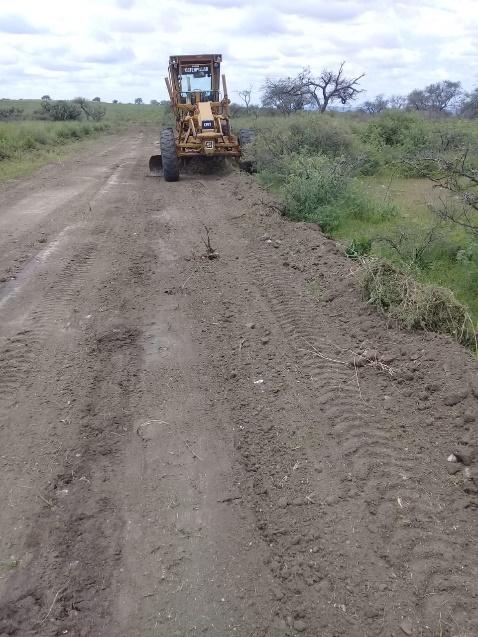 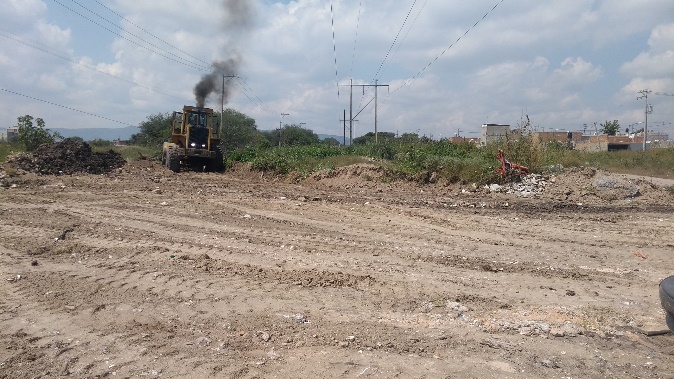 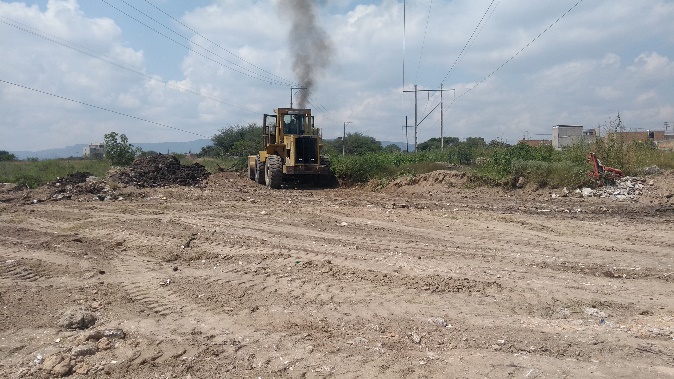 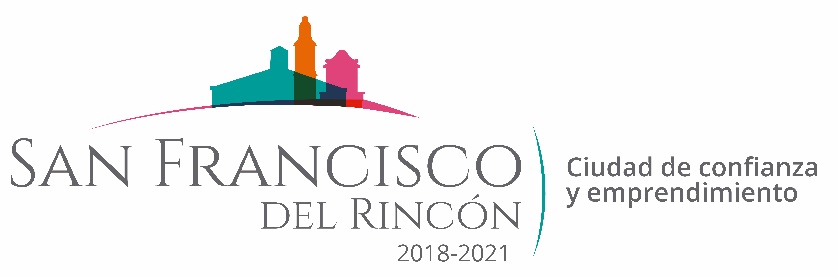 REPORTE MES DE SEPTIEMBRE MAQUINARIA
TRABAJOS EN LA COMUNIDAD DE SAN ROQUE DE TORRES
CONCEPTO
FECHA INICIO
FECHA TERMINO
30/09/2019
REFORZAMIENTO DE BORDO
30/09/2019
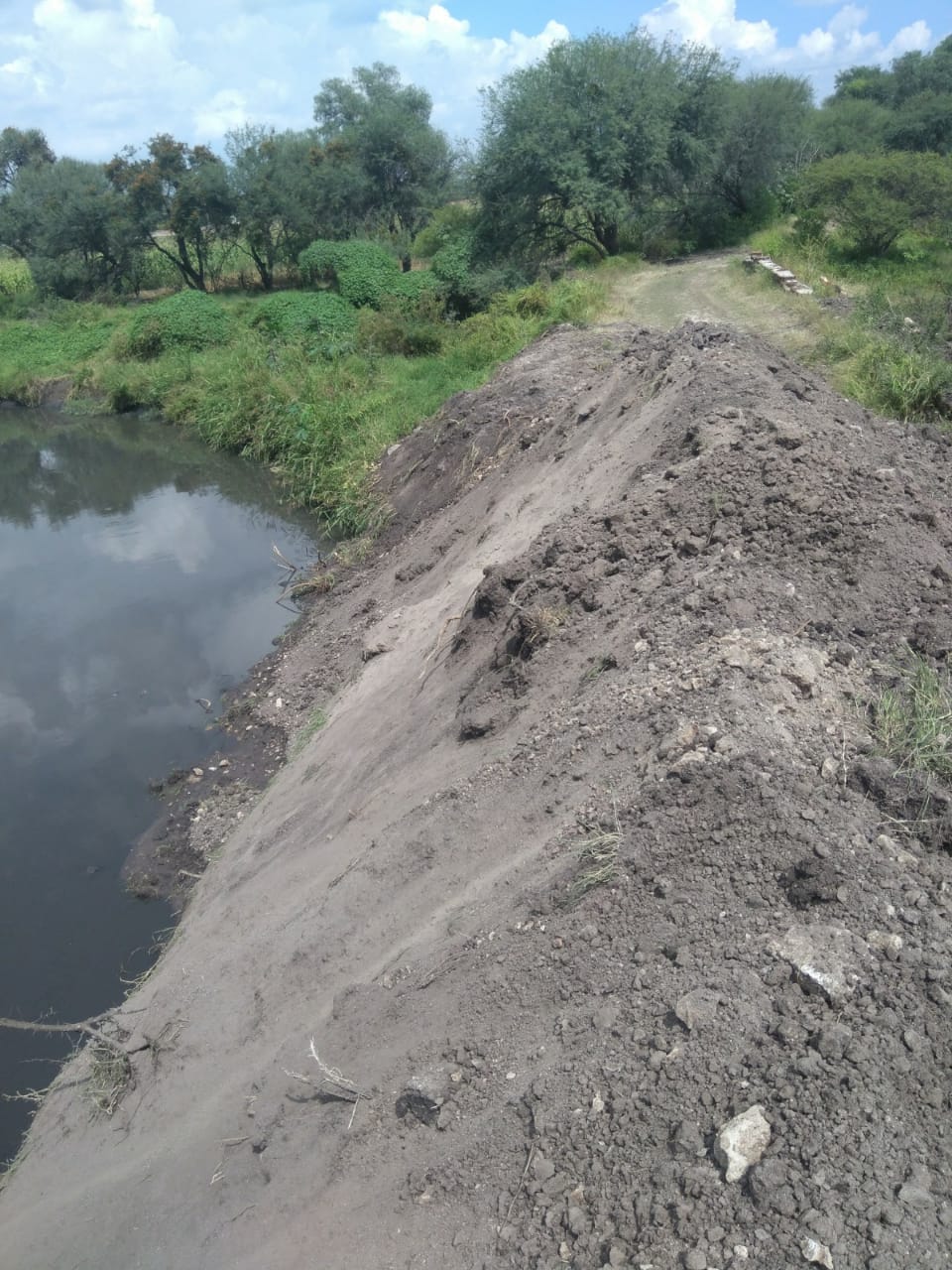 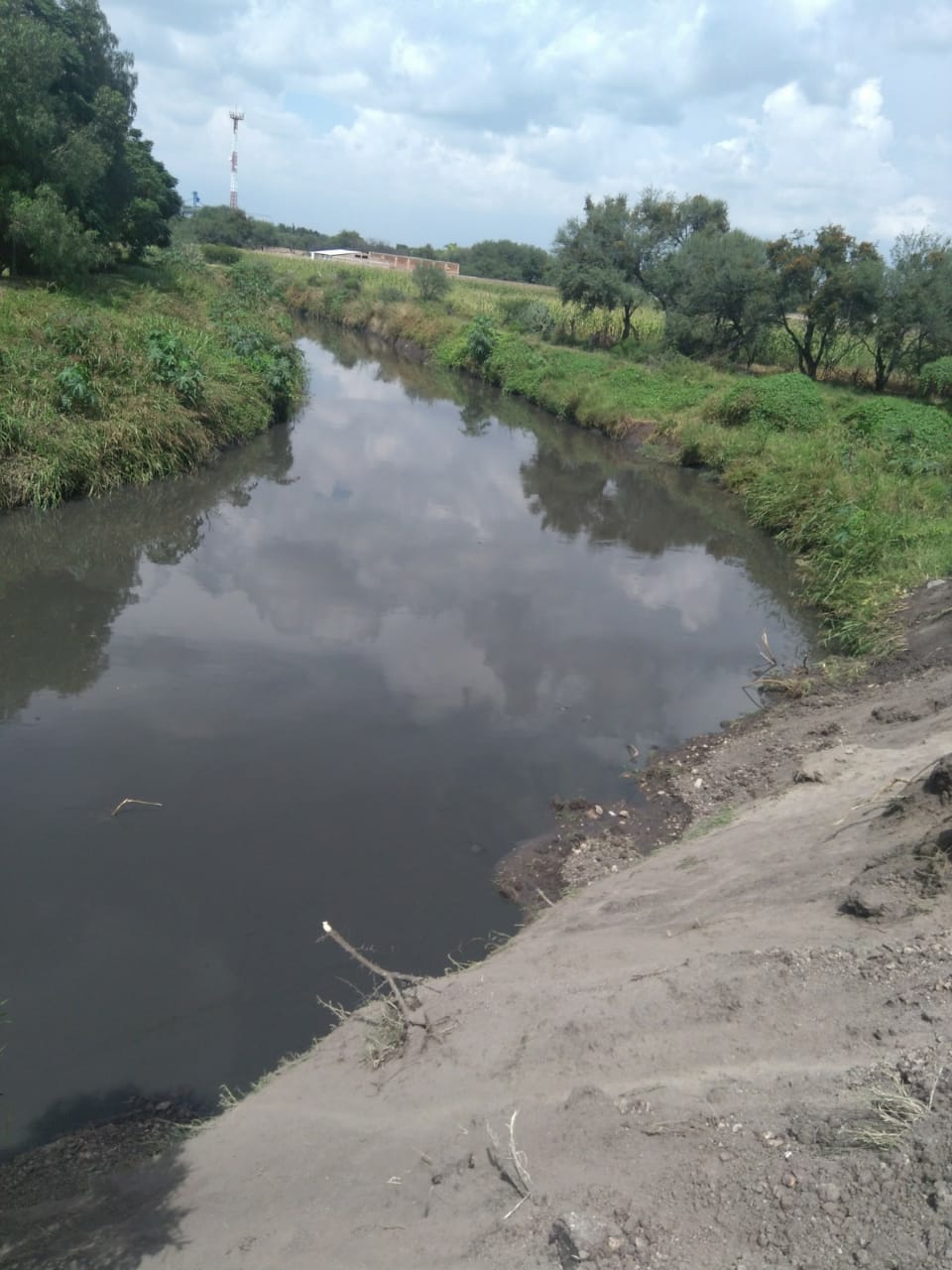 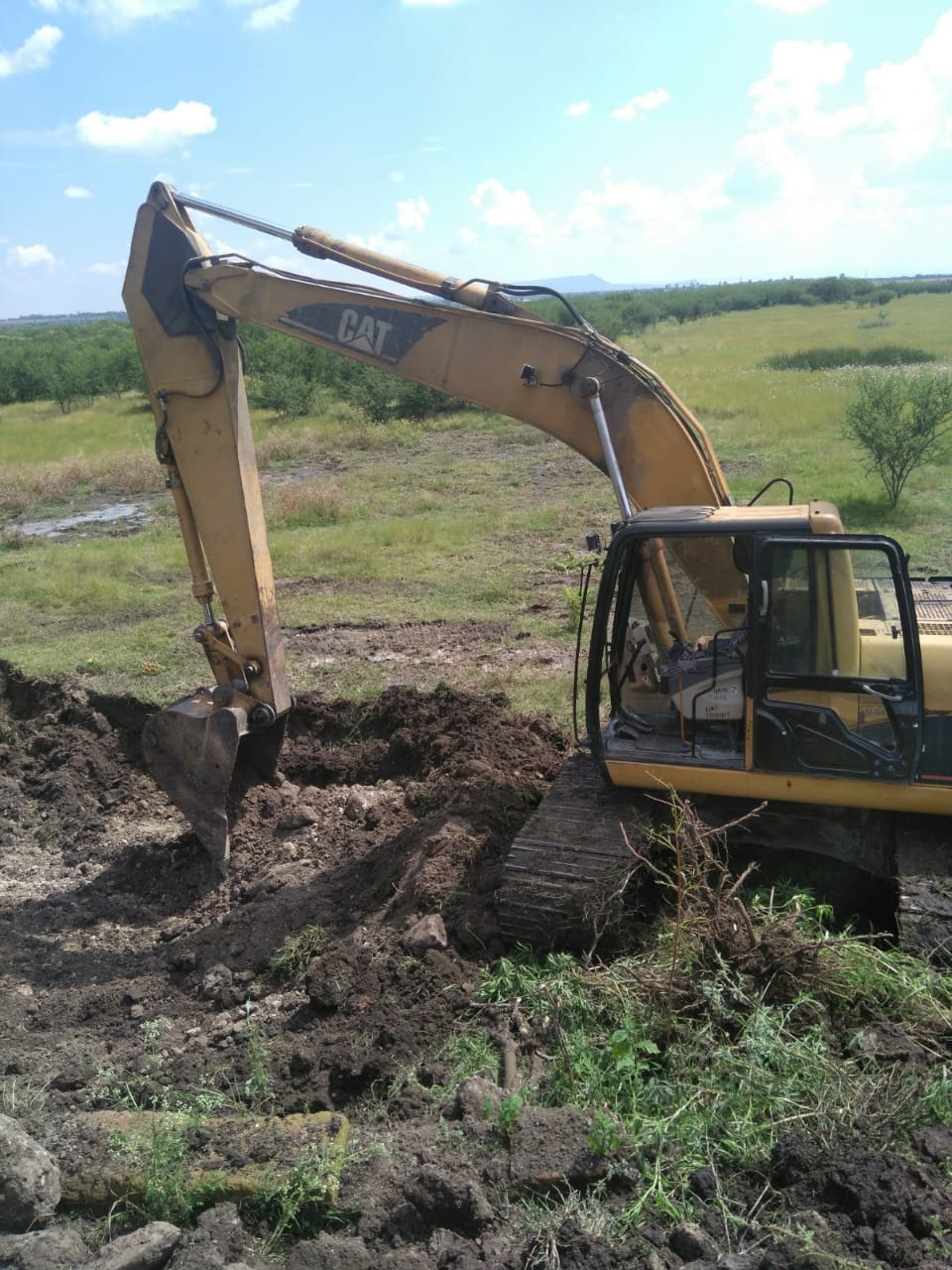 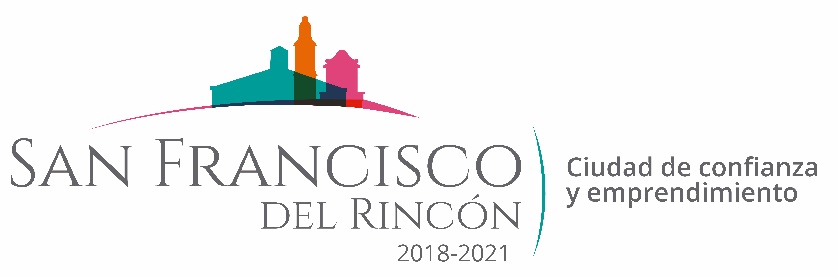 SOLICITUDES RECIBIDAS
 EN EL MES DE SEPTIEMBRE
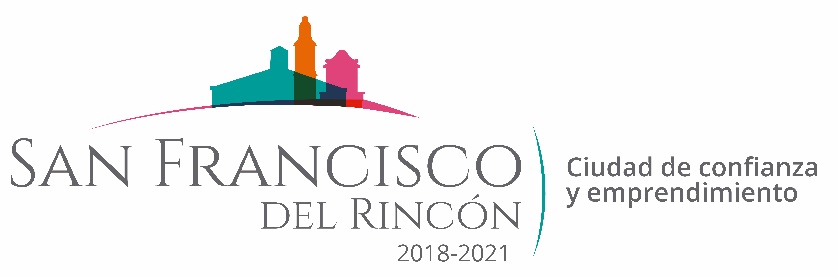 SOLICITUDES RECIBIDAS
 EN EL MES DE SEPTIEMBRE
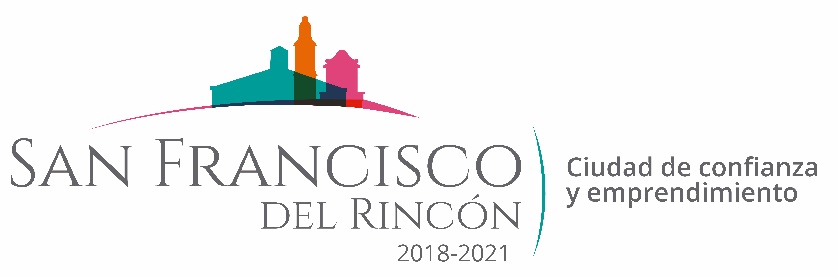 SOLICITUDES ATENDIDAS
 EN EL MES DE SEPTIEMBRE
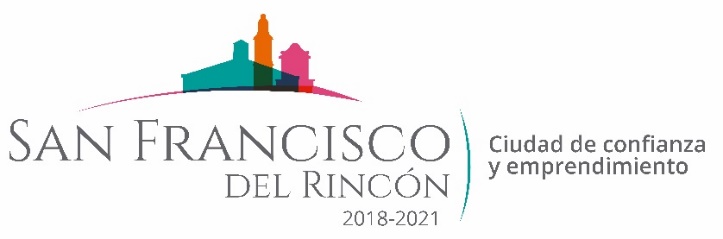 REPORTE MES DE SEPTIEMBRE
MAQUINARIA
CONSUMO DE COMBUSTIBLE